Controller
controller
processes and responds to events (such as user actions) from the view and translates them to model method calls
needs to interact with both the view and the model but does not own the view or model
aggregation
JFrame
View is asubclassof JFrame
1
1
View
Controller
Model
Controller has1 View
Controller has1 Model
1
CalcController: Attributes & Constructor
2
CalcController
recall that our application only uses events that are fired by buttons (JButtons and JMenuItems)
a button fires an ActionEvent event whenever it is clicked
CalcController listens for fired ActionEvents
how? by implementing the ActionListener interface

public interface ActionListener
{
  void actionPerformed(ActionEvent e);
}
3
CalcController was registered to listen for ActionEvents fired by the various buttons in CalcView (see method setCommand in CalcView)
whenever a button fires an event, it passes an ActionEvent object to CalcController via the actionPerformed method
actionPerformed is responsible for dealing with the different actions (open, save, sum, etc)
4
Opening a File
1
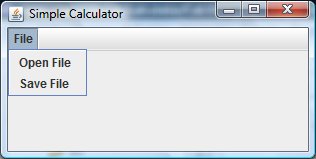 actionPerformed
CalcController
CalcView
2
getOpenFile
3
open
CalcModel
4
getLastUserValue
5
setUserValue
6
getCalcValue
7
setCalcValue
5
CalcController: Open a File
6
Saving a File
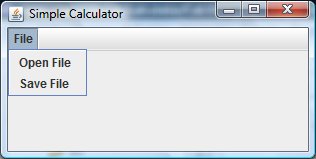 1
actionPerformed
CalcController
CalcView
2
getSaveFile
3
save
CalcModel
7
CalcController: Save a File
8
Sum, Subtract, Multiply, Divide
1
actionPerformed
CalcController
CalcView
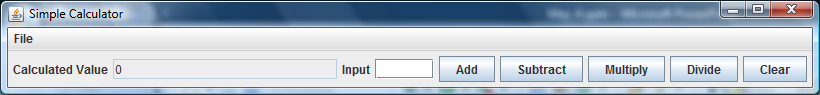 2
getUserValue
3
sum
CalcModel
4
getCalcValue
5
setCalcValue
9
CalcController: Other Actions
10
CalcMVC Source Code
source code for the model, view, controller, and app can be found on the course web site with the lectures
11
actionPerformed
even with only 5 buttons and 2 menu items our actionPerformed method is unwieldy
imagine what would happen if you tried to implement a Controller this way for a big application


rather than one big actionPerformed method we can register a different ActionListener for each button
each ActionListener will be an object that has its own version of the actionPerformed method
12
Calculator Listeners
ArithmeticListener
SumListener
SubtractListener
DivideListener
13
Calculator Listener
whenever a listener receives an event corresponding to an arithmetic operation it does:
asks CalcView for the user value and converts it to a BigInteger
getUserValue method

asks CalcModel to perform the arithmetic operation
doOperation method

updates the calculated value in CalcView
14
ArithmeticListener
private abstract class ArithmeticListener implements ActionListener {

  @Override
  public void actionPerformed(ActionEvent action) {
    BigInteger userValue = this.getUserValue();
    if (userValue != null) {
      this.doOperation(userValue);
      this.setCalculatedValue();
    }
  }
1.
2.
3.
15
ArithmeticListener
/**
   * Subclasses will override this method to add, subtract,
   * divide, multiply, etc., the userValue with the current
   * calculated value.
   */
  protected abstract void doOperation(BigInteger userValue);
16
ArithmeticListener
private BigInteger getUserValue() {
    BigInteger userValue = null;
    try {
      userValue = new BigInteger(getView().getUserValue());
    }
    catch(NumberFormatException ex)
    {}
    return userValue;
  }

  private void setCalculatedValue() {
      getView().setCalcValue(getModel().getCalcValue().
                             toString());
  }
Note: these methods need
access to the view and model
which are associated with the
controller.
17
Inner Classes
how do we give the listeners access to the view and model?
could use aggregation
alternatively, we can make the listeners be inner classes of the controller
18
Inner Classes
an inner class is a (non-static) class that is defined inside of another class

	public class Outer
  {
    // Outer's attributes and methods

    private class Inner
    { // Inner's attributes and methods
    }
  }
19
Inner Classes
an inner class has access to the attributes and methods of its enclosing class, even the private ones

	public class Outer
  {
    private int outerInt;

    private class Inner
    {
      public setOuterInt(int num) { outerInt = num; }
    }
  }
note not this.outerInt
use Outer.this.outerInt
20
ArithmeticListener
public class CalcController2 {
  // ...

  // inner class of CalcController2
  private abstract class ArithmeticListener implements
                                            ActionListener {
    // ...
  }

  // inner class of CalcController2
  private class SumListener extends ArithmeticListener {
    @Override
    protected void doOperation(BigInteger userValue) {
      // ...
    }
  }
}
21
SumListener
private class SumListener extends ArithmeticListener {
  @Override
  protected void doOperation(BigInteger userValue) {
    if (userValue != null) {
      getModel().sum(userValue);
    }
  }
}
22
Why Use Inner Classes
only the controller needs to create instances of the various listeners
i.e., the listeners are not useful outside of the controller
making the listeners private inner classes ensures that only CalcController can instantiate the listeners

the listeners need access to private methods inside of CalcController (namely getView and getModel)
inner classes can access private methods
23
Calculator using multiple listeners
requires changes to the view to support the adding of listeners
source code is available from the course web site
24